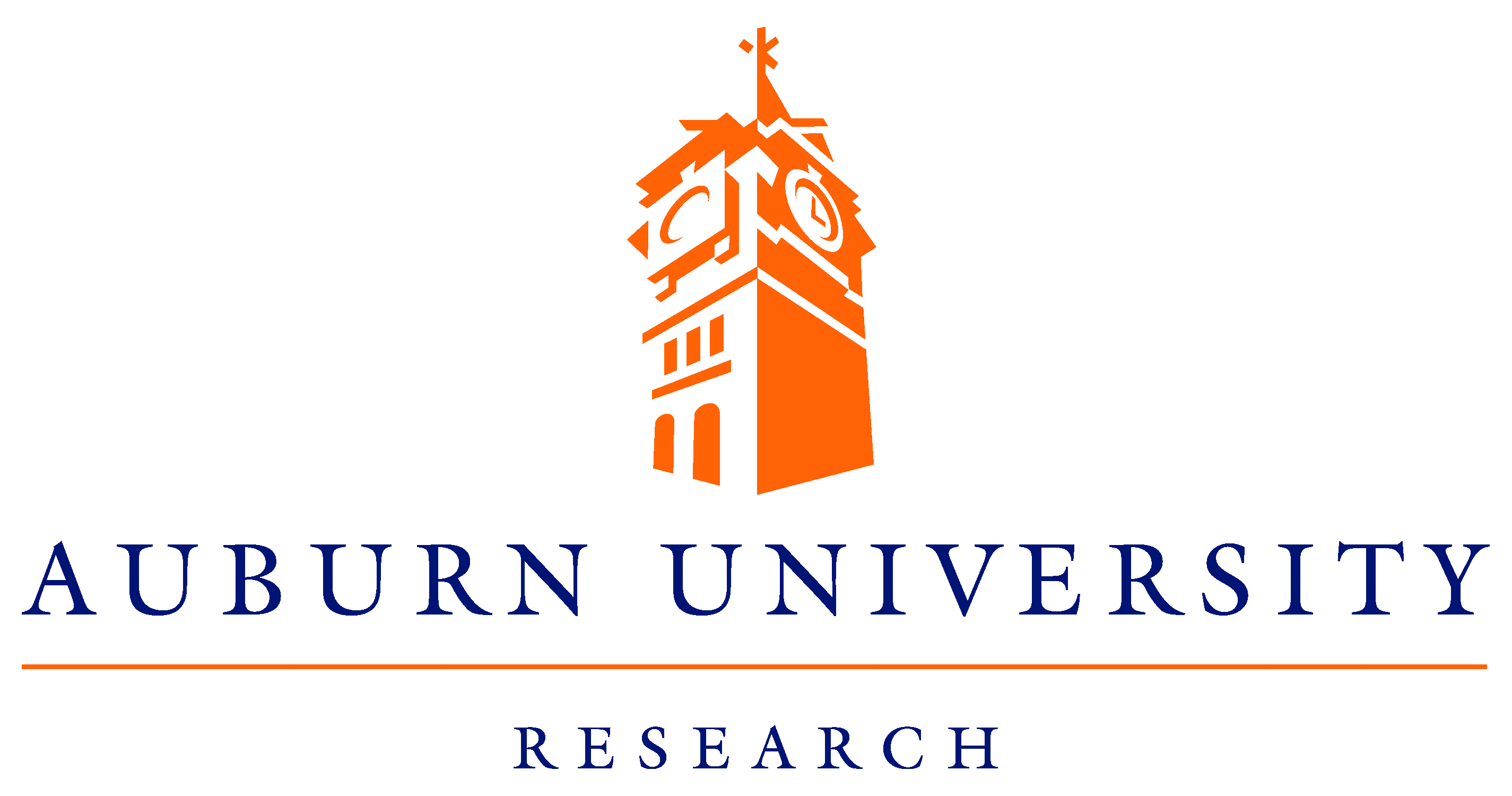 AU Intramural Grants Program (AU-IGP) 2011-2012
Auburn University
Intramural Grants Program
The inaugural 2010-2011 program, with required matching funds, allocated in excess of  $3,000,000.
For the 2011-12 program, with required matching support outlined in the call, the total funding for scholarly efforts of faculty should exceed $2,000,000.
Auburn University
Intramural Grants Program
Four levels of competition (OVPR contribution):
Level 1 – Seed Research/Scholarship Proposals ($2000)
	Individual investigator driven projects working on a new research program or  scholarly initiative. 
Level 2 – Exploratory Interdisciplinary Research/Scholarship Proposals ($3750) Faculty from at least two departments/schools/ colleges working on a new research program or scholarly initiative. 
Level 3 – Developmental Interdisciplinary Research/Scholarship Proposals ($25,000-$100,000) Faculty from at least two schools/colleges working on a new research program or scholarly initiative. 
Level 4 –  Interdisciplinary Equipment Proposals ($25,000-$100,000) Faculty from at least two schools/colleges must demonstrate need.
Auburn University
Intramural Grants Program
The AU-IGP was designed be all inclusive across all colleges/schools. 
Levels 2-4 provide a broad spectra of targeted areas including:
Health Sciences (all aspects: basic/applied/translational/ outreach/policy/etc)
Food Safety (same considerations)
Energy and the Environment (same considerations)
Transportation
Advanced science innovation and commerce
Science, Technology, Engineering and Mathematics
[Speaker Notes: Health Sciences (all aspects/inter-relationships: basic, applied, translational, outreach, policy, etc)]
Auburn 
University
Strategic Interdisciplinary Activities
Advanced science innovation
 and commerce laboratories
(CASIC/NIST)
AU Health Sciences Initiative
(AUHSI)
Patient health safety
Environmental health concerns
Health care related policy  development
Patient treatment and wellness
Military demography
Energy and Environment

Renewable energy &  biofuels
Water resources management
Advanced semiconductor 
        materials
Nuclear waste storage, stability
        and re-use
sustainability
Ecosystem health 
Marine fisheries &  aquaculture
Predictive biology & informatics
        forecasting
Water, food & biofuel quality  labs
transportation

NCAT
Wireless technology
Robotics
Engine & vehicle testing & research
MRI

Engineering and multi-disciplinary
      college  research
Outpatient facility (eamc)
Private  sector  tenants
AU Food  Systems Initiative
(AUFSI)

Best Management Practices (BMP)
Testing & detection
Research & technology  development
Training
pharma

Research & development
Commercial production
Pharmaceutical engineering
Science, technology, 
engineering & math
(STEM)

Multidisciplinary & interdisciplinary 
        programs
Develop student critical thinking 
        skills and interests
Create educational research tools  
        to enhance education
Auburn Research  and 
Technology  Foundation  
(ARTF)

Research park
Collaboration with industry
Technology transfer
Classified research 
       opportunities
Auburn University 
Huntsville Research Center
Government program interface
Research contracts & grants
Technology interface
Cyber-security
Commerce
[Speaker Notes: Identifying strategic priorities for consideration in our new program]
Auburn UniversityIntramural Grants Program
Applications for 2011-2012 due 
September 30, 2011
Support for projects or equipment may begin 
February 1, 2012.
PI, coPI, coI are now defined for the IGP
Does not affect other extramural grant definitions of these terms
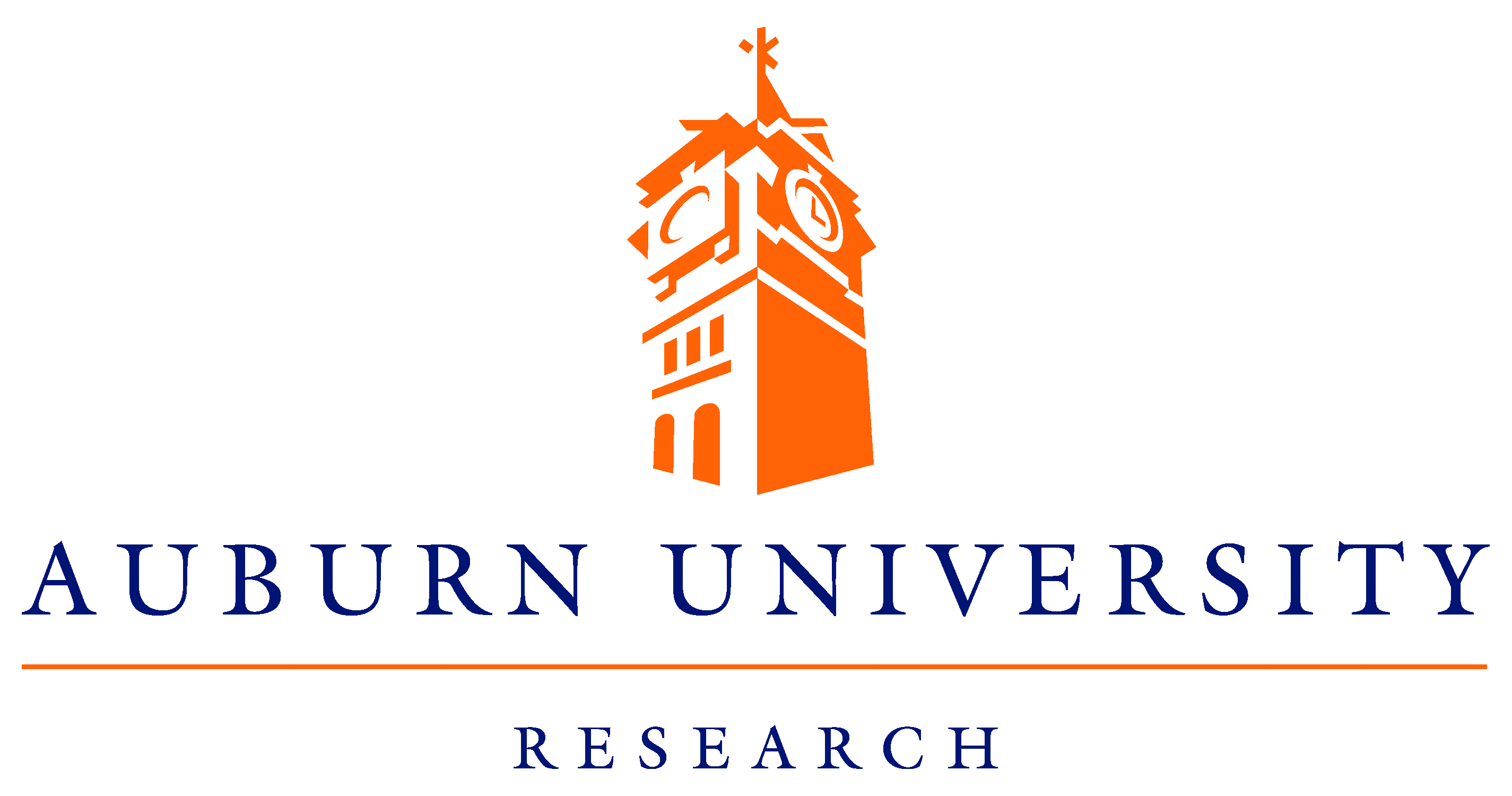